«Мой первый робот»работы учащихся студии «Технорёнок»,руководитель Поспелова Г.О.
Конструктор этот - лучший друг,
Он учит, развивает,
 И с ним составишь ты хоть что, 
 Он очень помогает!
Раз, два, три – сложи детали,Чтоб они машиной стали (работы 1а класса)
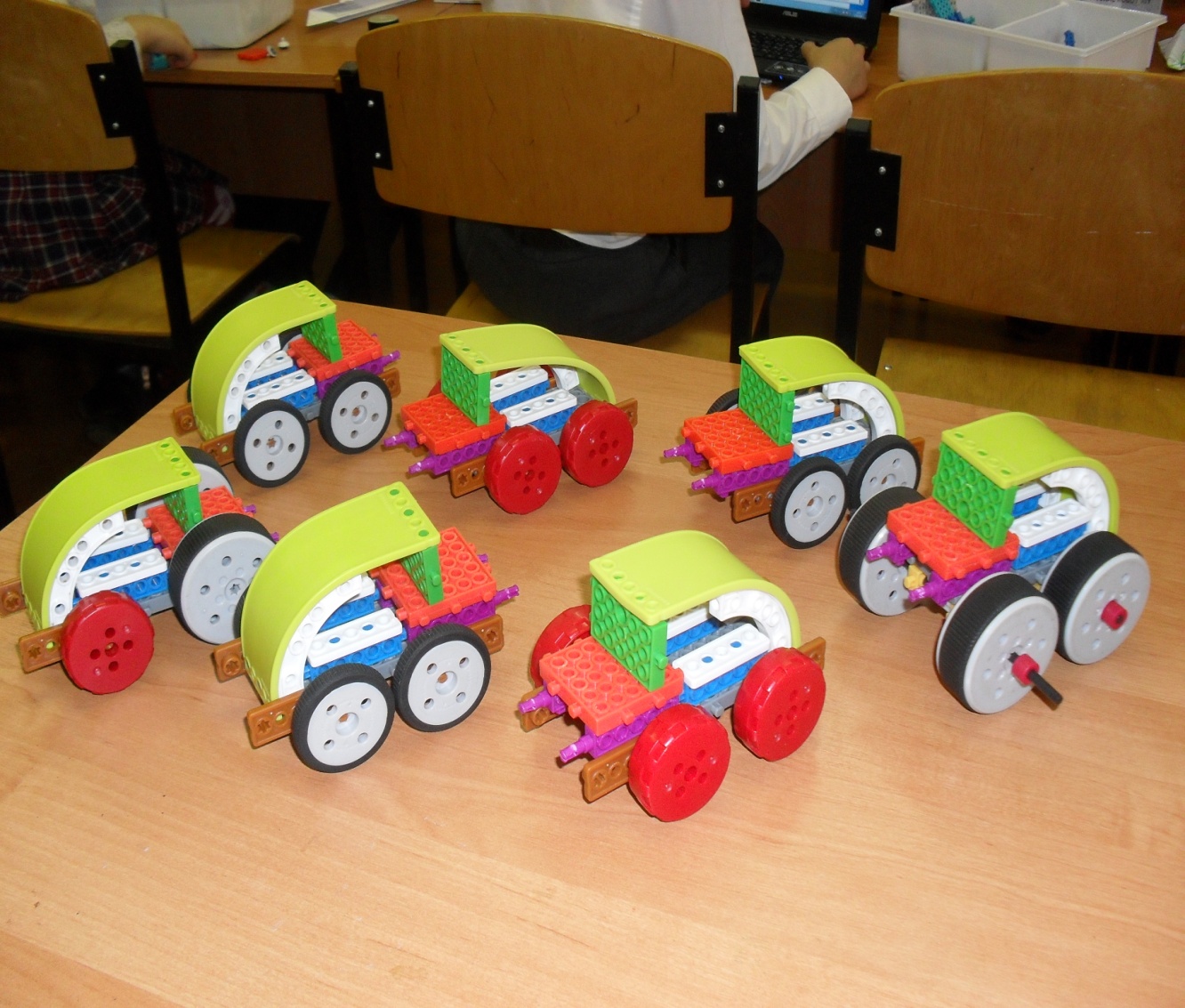 Собери гараж, потомНе забудь построить дом (работы 1г класса)
Строим  возле домиков парки и сады,В которых развлекаются животные страны  (работы 2 класса)
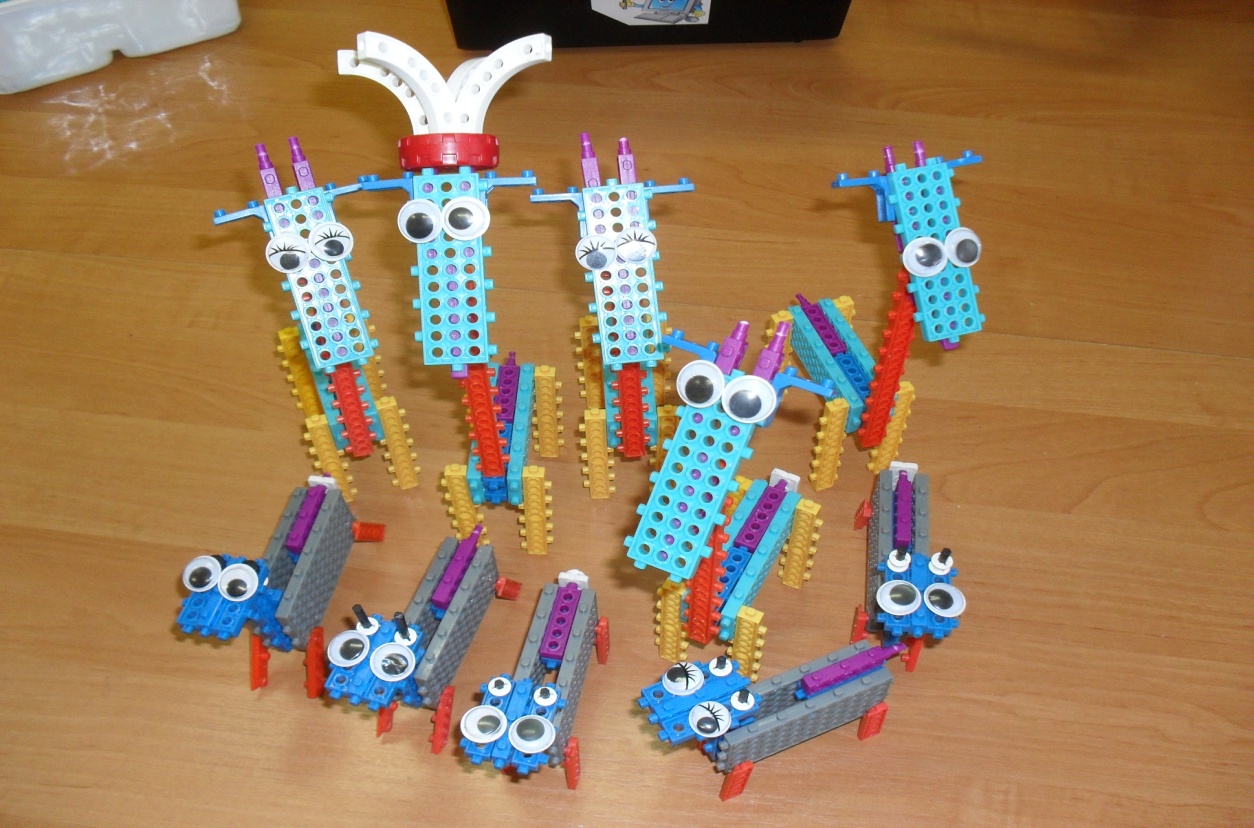 Можно  сделать самолетИ отправиться в полет (работа 4а класса)
Можно сделать вездеход,Переделать в вертолет  (работа 4а класса)
Покружили, повертелиПолучили мы качели  (работа 4а класса)
Где-то в море без дорог
Ходит,  бродит осьминог.
А вместе с ним и рыбы.
И кипящая волна 
этим рыбам не страшна!
(работы 1б класса)
Мы ракету собираем, 
Космонавта запускаем.
Вот ракета старт берет, совершит она полет!
(работа 1а класса)
На уроках этих интересно нам, 
Все, кому захочется приходите к нам!
(1б класс на занятии)